Science and Technology Governance in Japan and Belgium:
Building on Experiments with Technology Assessment and TA-like Activities
Asia-Pacific Science, Technology & Society Network (APSTSN)
Biennial Conference 2013: Knowing, Making, Governing
National University of Singapore, 15-17 July 2013
Michiel van Oudheusden (University of Liège)
Go Yoshizawa (Osaka University)
Research objectives
To describe how TA concepts and practices, as well as related TA activities, have emerged in Japan, Wallonia, and Flanders since the 1960s-70s, and in what particular forms.
To describe how TA has evolved with, sustained, and/or countered, science, technology, and innovation policies on the regional, national, and international level.
To compare and contrast how TA is, or is not, institutionalized in the countries and regions, notably by taking into account initiatives to initiate or abolish parliamentary TA forms.
To situate the processes that are discerned through empirical analysis within a broader theory of, and movement towards anticipatory governance, and to assess the potential of TA of enhancing novel governance forms.
(von Schomberg 2012)
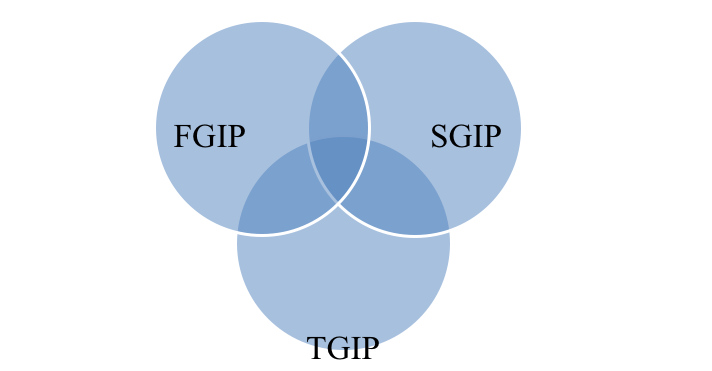 To make the participatory approach more reflective and critically discursive, pTA must acknowledge power dimensions in participation such as conflict, politics, and bargaining, and it must expose participants’ different ways of seeing and acting if ‘participation’ is to incite mutual learning beyond the interests of dominant actors.
Early-warning TA
Cost-benefit
A non-directional cycle of assessment mechanisms within the policy making process fed by knowledge assessment process
Bottom-up TA
Foresight
Type of measures
Interactive TA
Defining acceptability
Choice of regulatory framework
TA waves in relation to Generations of Innovation Policy
Flemish Foundation for Technology Assessment (STV)
Flemish Institute for Science and Technology Assessment (viWTA)
Flemish Institute for Technological Research (VITO)
Institute Science and Technology(IST)
1970s
1980s
1990s
2000s-
Pursuing its own innovation policy
Flanders
1984
2009
2013
2011
1982
2006
Knowledge-based economy
Co-responsibility towards innovation
Lacked consideration of social dimension in innovation …
Third Industrial Revolution Flanders (DIRV)
Nanotechnologies for Tomorrow’s Society (NanoSoc)
Walloon Council for Science Policy
PTA pilot project
Failed attempt
Wallonia
1994
2002
2011
Science and Technology Basic Law
STA/MITI’s pilot study
Innovation and Institutionalization of TA (i2TA) project
Failed attempt
PTA movement in parliament
STS & pTA movement
1971
Japan
1995
2007
2011
1977-78
Science for policy
Recheck for technology
National technology strategy
Science for society